Муниципальное казённое дошкольное
образовательное учреждение
«Детский сад №3 п. Теплое»
Художественно-эстетическое развитие
в первой младшей группе
Тема: «Как слепить колобка из пластилина».
Подготовил воспитатель
первой младшей группы
Лесникова Светлана Владимировна
Сегодня я предлагаю вам слепить очень легкую поделку – Колобка из пластилина. Эту сказку знают даже годовалые малыши, а потому они с легкостью смогут сказать, что Колобок ушел от бабушки и от дедушки, был очень вкусным, и из всех лесных зверей его умудрилась съесть лиса. Скатать желтый шарик из пластилина также смогут все дети. А это и будет Колобок. Я  предлагаю вам усложнить поделку, добавить глазки, ручки и ножки, чубчик, немного пофантазировать и повеселиться. 
Для лепки Колобка понадобится:
 желтый и оранжевый пластилин; 
белый и черный пластилин – маленькие крупинки.
1. Возьмите два небольших брусочка пластилина. Тело-шарик Колобка мы будем делать желтым, а чтобы показать румяные щеки, используйте оранжевый цвет.
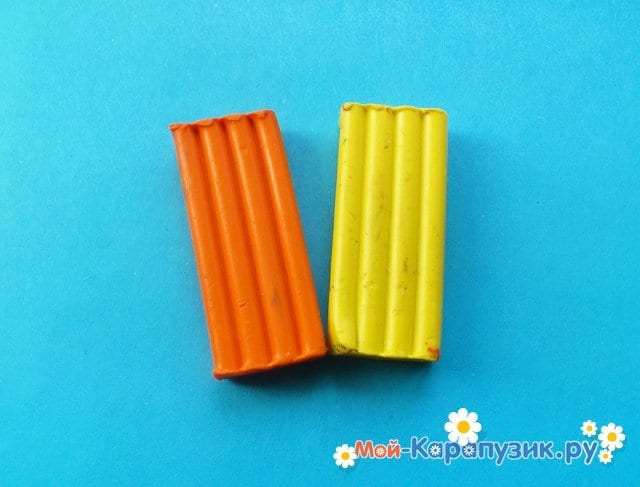 2. Размягчите массу, возьмите в ладони и скатайте шарик. В принципе, это и будет поделка, которую мы создаем.
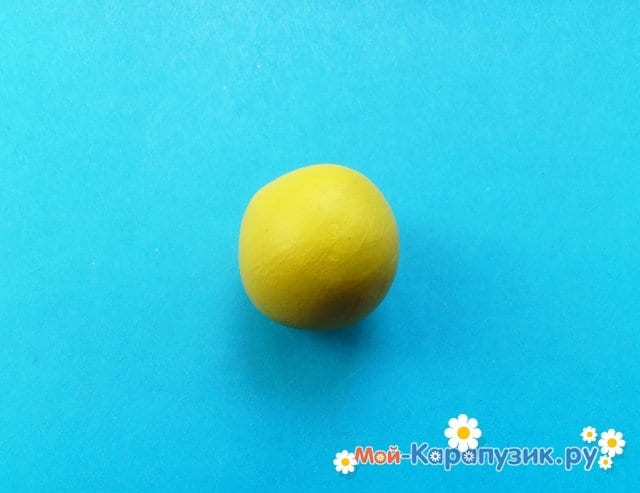 3. Прикрепите маленькие глазки и широкий носик.
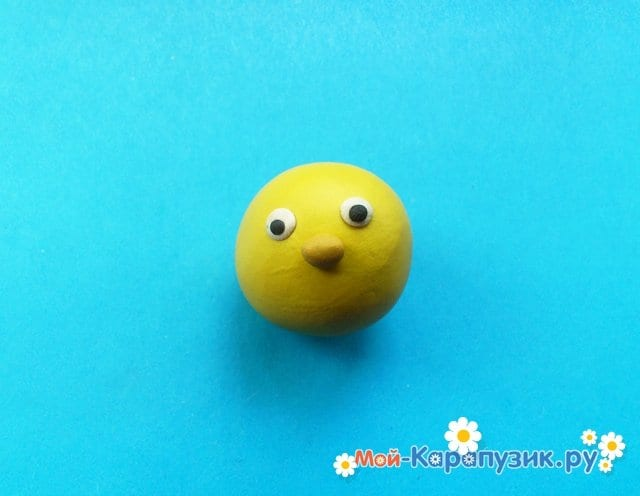 4. Добавьте румяные щечки – создайте веснушки из оранжевого пластилина.
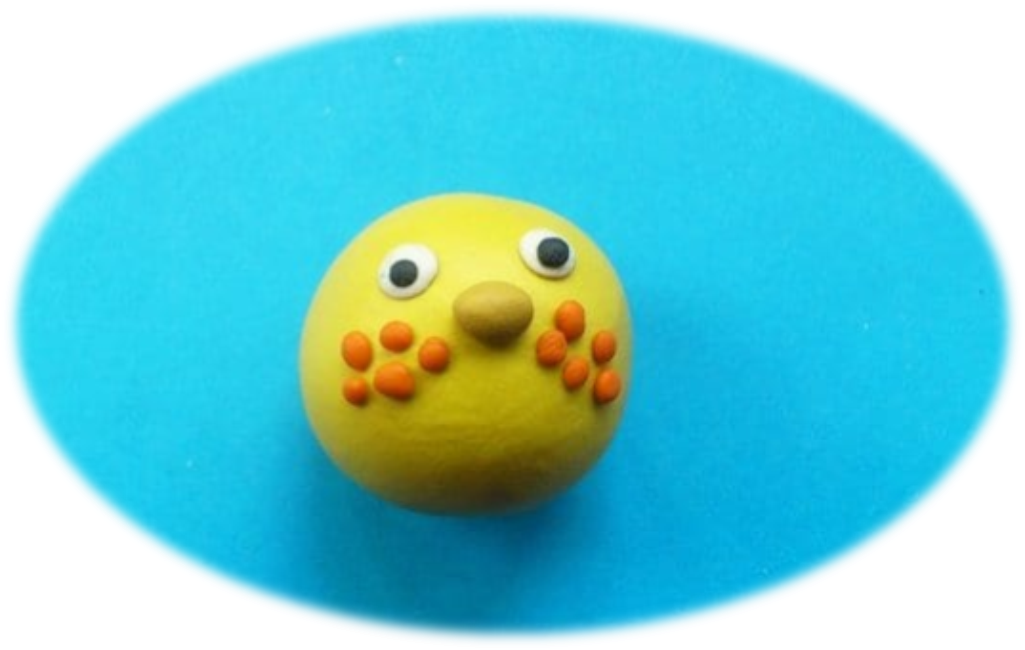 5. Вырежьте стекой рот.
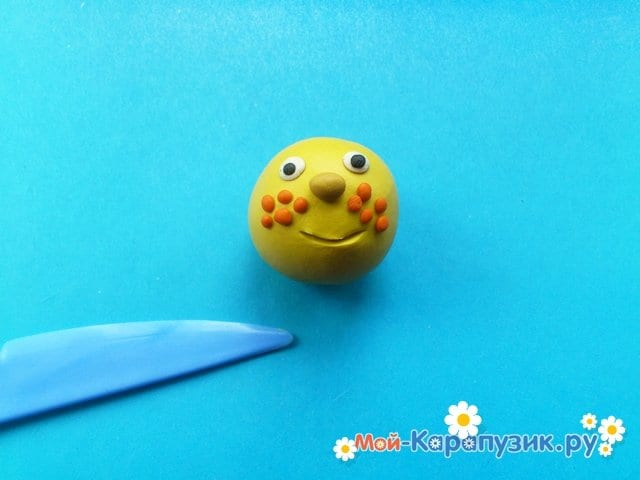 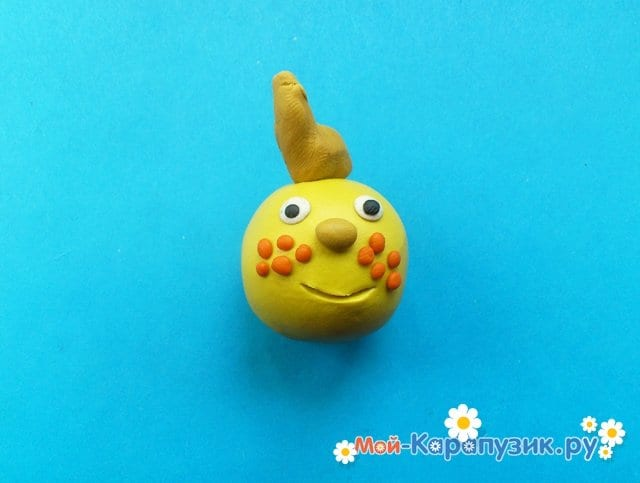 6. По желанию прикрепите высокий смешной чубчик на макушку.
7. Чтобы сделать ручки и ножки, также подойдет оранжевый пластилин. Скатайте шарики и лепешки. Прикрепите ноги и поставьте на них поделку, добавьте шарики-руки.
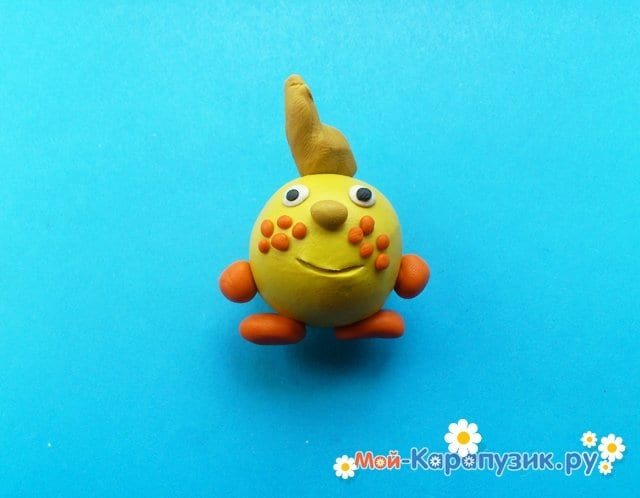 Наша детская поделка – веселый Колобок из пластилина готова. Теперь он может взгромоздиться на пенек и спеть свою знаменитую песенку. Если же вы хотите создать всех героев сказки, то слепите лису, медведя, зайца и волка по мастер-классам, приведенным на нашем сайте